SCIENCE FRIDAY @ SAP
Learning Goal: Properties of water.
Learning Objectives: 
	To nurture curiosity.
	To create a climate of discovery. 
	To maintain the rigor of the STEM lessons with playful and fun challenges.
	To build scientific vocabulary to promote scientific literacy at a young age.
	To build the following inquiry skills:
		Problem solving
		Critical and creative thinking
		Observation
		Prediction
		Analysis
		Conclusion
Materials: 
	Test tubes
	Alka seltzer tablets
	Balloons
	water
                    Ball and stick models
Global warming and CO2
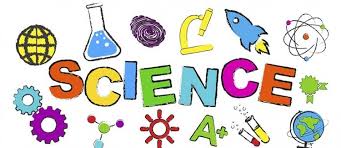 サイエンスフライデー @ SAP
学習目標： 水の性質
学習のねらい:
   　　　•好奇心を育む 
　　　　•発見の雰囲気をつくりだす 
　　　　•遊び心のある楽しいチャレンジでステムレッスンの厳格さを維持する 
　　　　•若い年齢で科学リテラシーを促進するための科学用語を構築する  
　　　　•下記の探求スキルを育てる: 
　　　　　　•問題解決
　　　　　　•批判的・創造的思考 
　　　　　　•観察　　　　　
　　　　　　•予測 　　　   　　
　　　　　　•分析
 　　　　　  •結論
材料:         
               試験管
　　　　アルカセルツァータブレット
　　　　風船
　　　　水
    　　　棒球モデル
地球温暖化とCO2
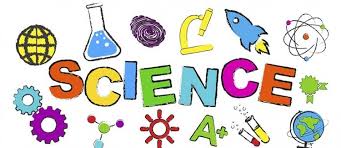 SCIENCE FRIDAY @ SAP
Fill a test tube with water
Crush an Alka seltzer tablet and add that to the water
Place a balloon on the mouth of the test tube
Make a ball and stick model of CO2 molecule. 

SCIENCE: 
The Alka Seltzer reacts with the water to make bubbles of carbon dioxide. The bubbles move up and fill the balloon which then expands. Children made ball and stick models of CO2 molecules and learned about single and double bonds.
APPPLICATION: 
CO2 gas is exhaled by humans. Plants inhale CO2. It creates global warming and ocean acidification. Ocean acidification harms the marine life. Global warming melts the ice caps and glaciers which increases the sea level.
Global warming and CO2
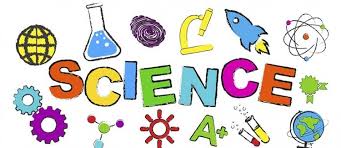 サイエンスフライデー @ SAP
試験管に水を入れる
アルカセルツァータブレットを粉砕し、水に加える
試験管の口に風船をつける
CO2分子の球棒モデルを作る

科学：
アルカセルツァーは水と反応して二酸化炭素の泡を作ります。 泡が上に移動して風船を満たし、膨らみます。子どもたちはCO2分子の球棒モデルを作り、単結合と二重結合について学びました。

応用：
CO2ガスは人間が吐き出します。植物はCO2を吸い込みます。二酸化炭素は地球温暖化と海洋酸性化を引き起こします。 海洋酸性化は海洋生物に害を及ぼします。 地球温暖化は氷冠と氷河を溶かし、海面を上昇させます。
地球温暖化とCO2
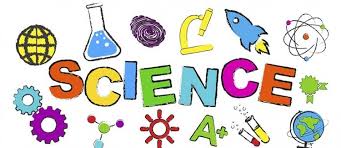